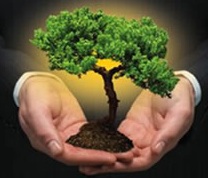 PERCEPÇÃO AMBIENTAL
e
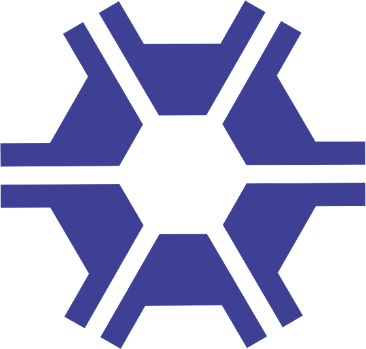 USO SUSTENTÁVEL DOS RECURSOS NATURAIS
Título  (fonte Arial  60)
Deve refletir o conteúdo do trabalho.  O título é "o resumo do resumo" do trabalho, a porta de entrada. Normalmente não deve exceder 15 palavras.
 Em síntese deve ser conciso, claro e objetivo. Exemplo 1: Solos da Formação Cruzeiro do Sul: potencialidades e restrições ao uso agrícola. Exemplo: Terraços Holocenicos: decifrando seus limites e potencialidades 

Nome; curso; instituição de ensino; email  (fonte Arial 32)
I. Introdução
III. Resultados
Sugere-se um parágrafo contextualizando o trabalho e outro contendo o objetivo do mesmo.
O contexto deve ligar o uso do método  das perguntas gradativas, sua importância, possibilidades, como forma de abordagem no âmbito da disciplina Percepção Ambiental e Uso dos Recursos Naturais.
O objetivo deve mostrar claramente o que quer alcançar. Por exemplo-  O presente trabalho tem como objetivo abordar aspectos relacionados ao uso e manejo dos solos provenientes da Formação Cruzeiro do Sul a partir da utilização do método das perguntas gradativas.
Neste item e onde deve constar o conteúdo da
 prancheta, o Seja a (s) foto (s) e as perguntas.
II.  Metodologia
IV.  Conclusão
Deve enfatizar o pedoambiente (ou geoambiente) escolhido entre os estudados: Aluviões  (barra em pontal ou praias), Terraço Holocenico,  Terraço Pleistocenico, Formação Cruzeiro do Sul, Areias Quartzosas  (fitofisionomias de campinaranas ou Ecossistemas de areia branca). Deve constar uma figura de localização  (de preferência mostrando os pontos visitados e com destaque para a área o ponto escolhido.Descrever Onde está situado e a metodologia de abordagem, no caso o método das perguntas gradativas. Pode - se utilizar fluxogramas ou destacar de forma textual as diversas etapas do trabalho (seleção dos pontos, excursão a campo, montagem acervo fotográfico,  elaboração das pranchetas utilizando o método das perguntas gradativas. Pode ilustrar também com fotos das excursões a campo.
Destacar algo relevante. E o " supra sumo" do trabalho.
V.  Referências
Conforme normas ABNT, ou conforme material TCC
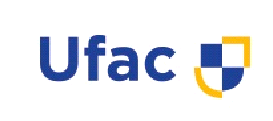